Polaris utbildning 2022-06-09
Alla har fått email den 23 maj från Olivier Gardiol:
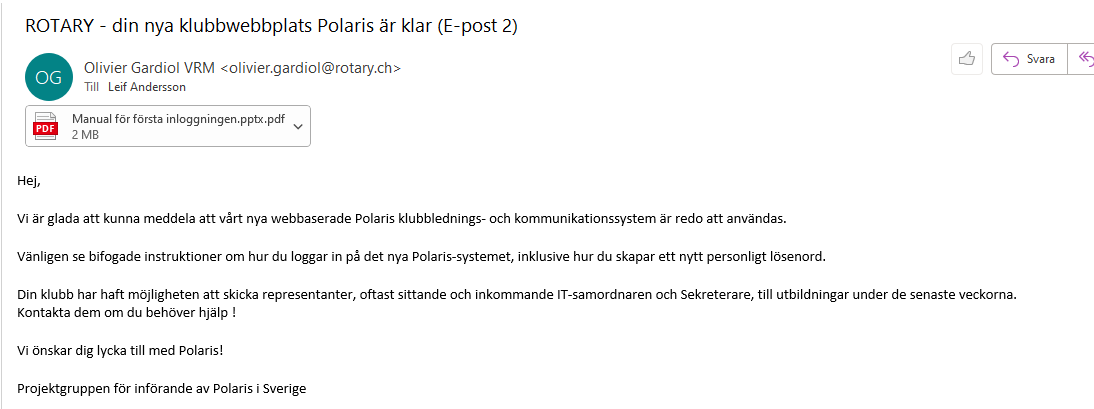 Polaris utbildning 2022-06-09
Bilagan innehöll:
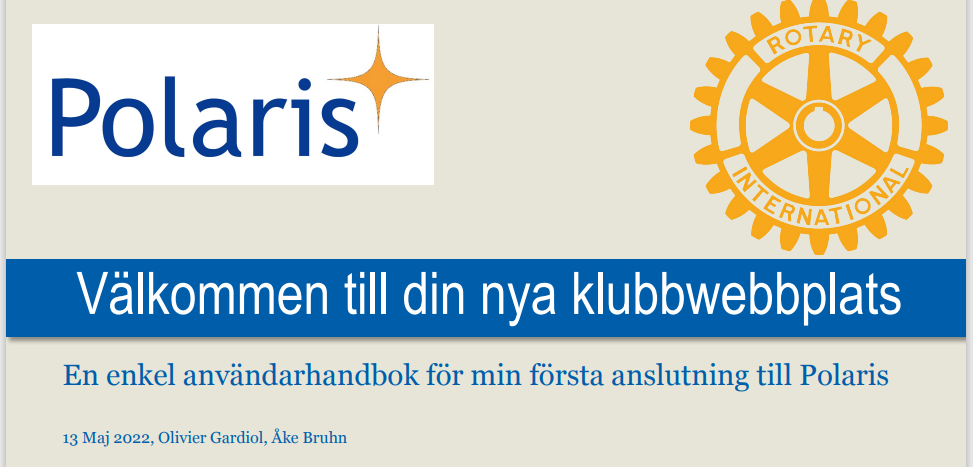 Polaris utbildning 2022-06-09
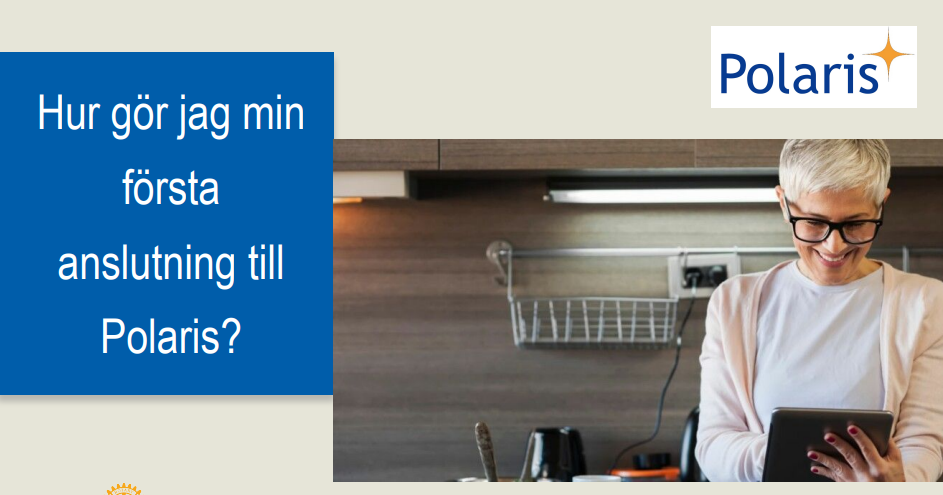 Polaris utbildning 2022-06-09
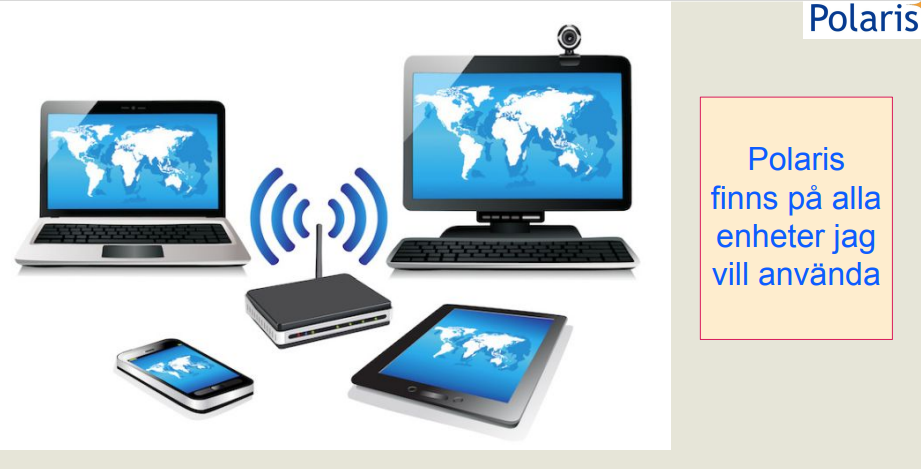 Polaris utbildning 2022-06-09
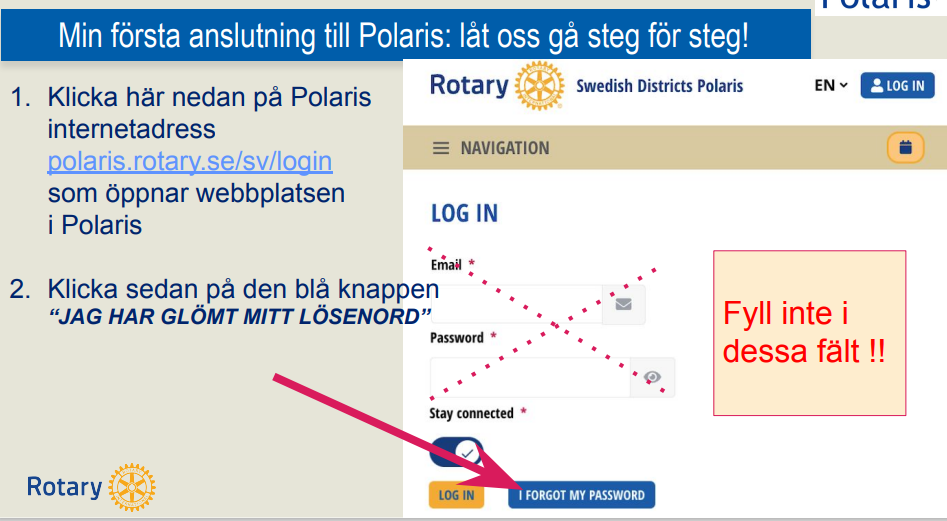 Polaris utbildning 2022-06-09
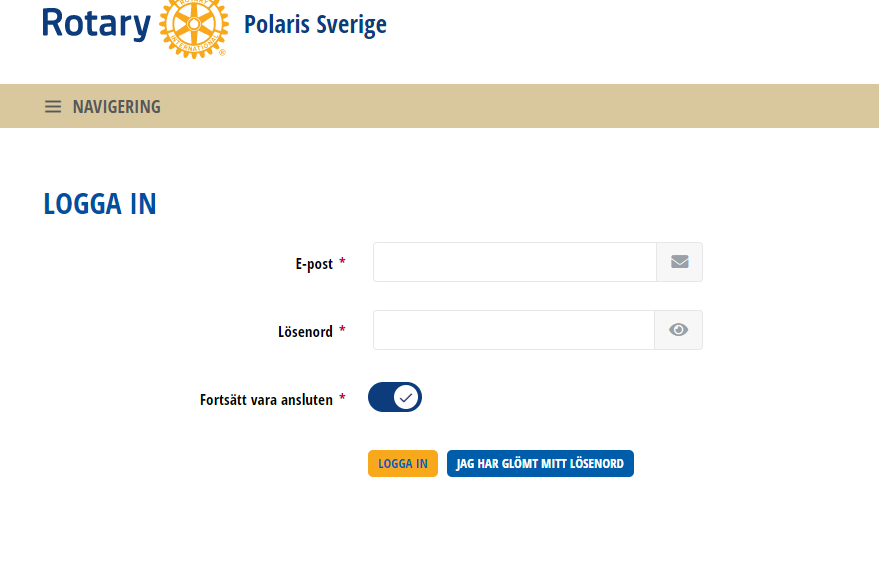 Fyll inte i detta
Klicka på denna länk
Polaris utbildning 2022-06-09
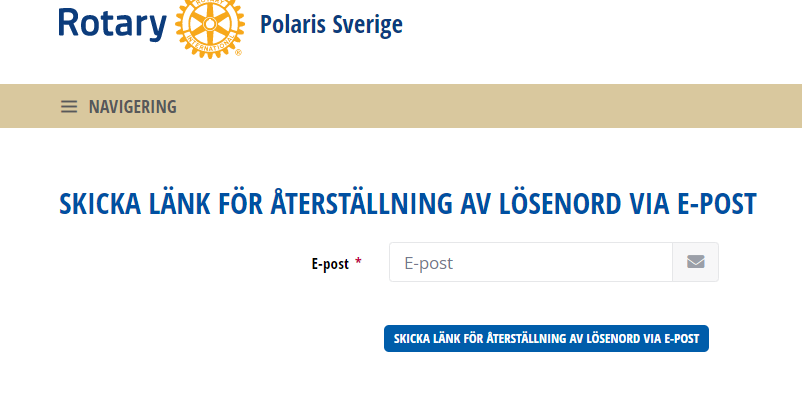 Fyll i din emailobs det du använder i Rotary
Klicka på denna länk
Polaris utbildning 2022-06-09
Nu får du ett email från Polaris:
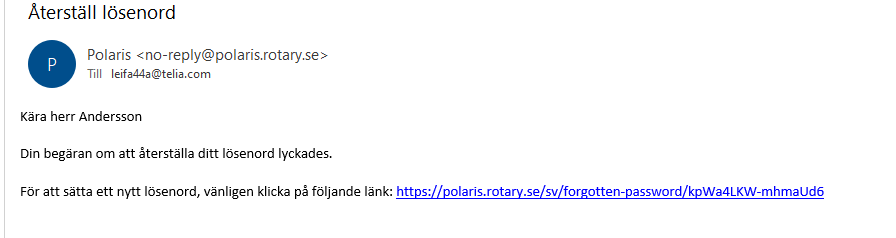 Tryck på denna länk i emailet för att komma till sidan där du sätter ditt lösenord
Polaris utbildning 2022-06-09
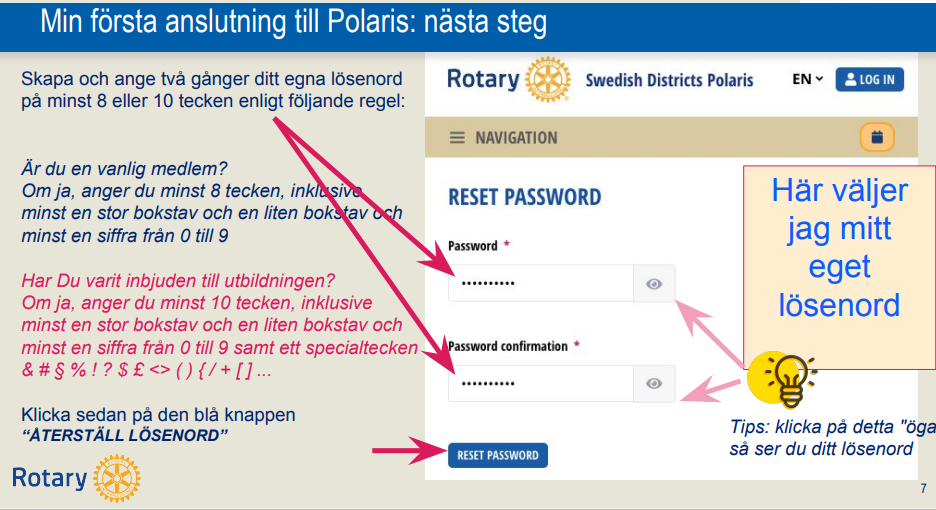 Polaris utbildning 2022-06-09
Nu är du klar att logga in på Västerås Rotaryklubbs hemsida:vasteras.rotary2340.se/sv/
Klicka på LOGGA IN
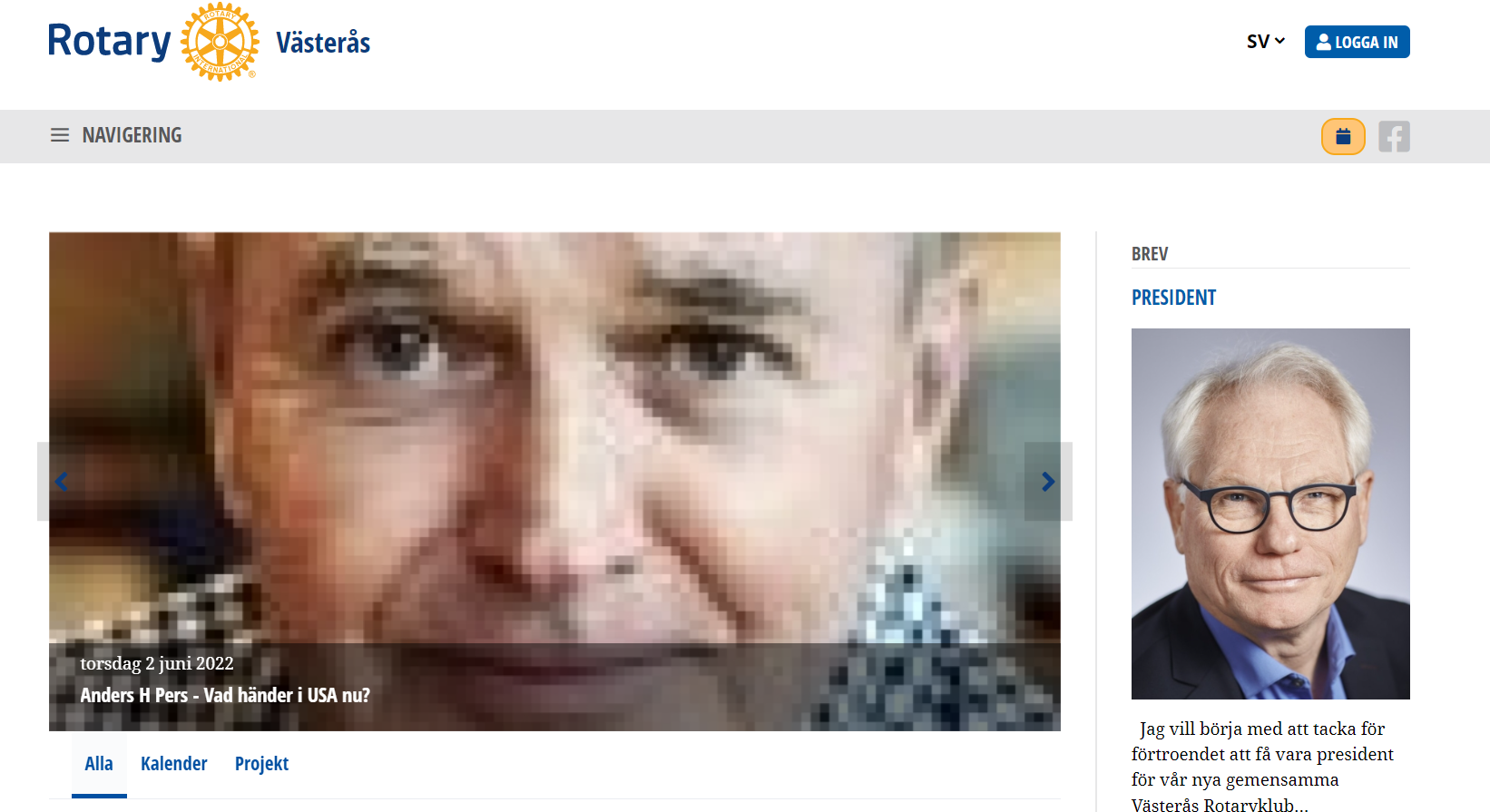 Polaris utbildning 2022-06-09
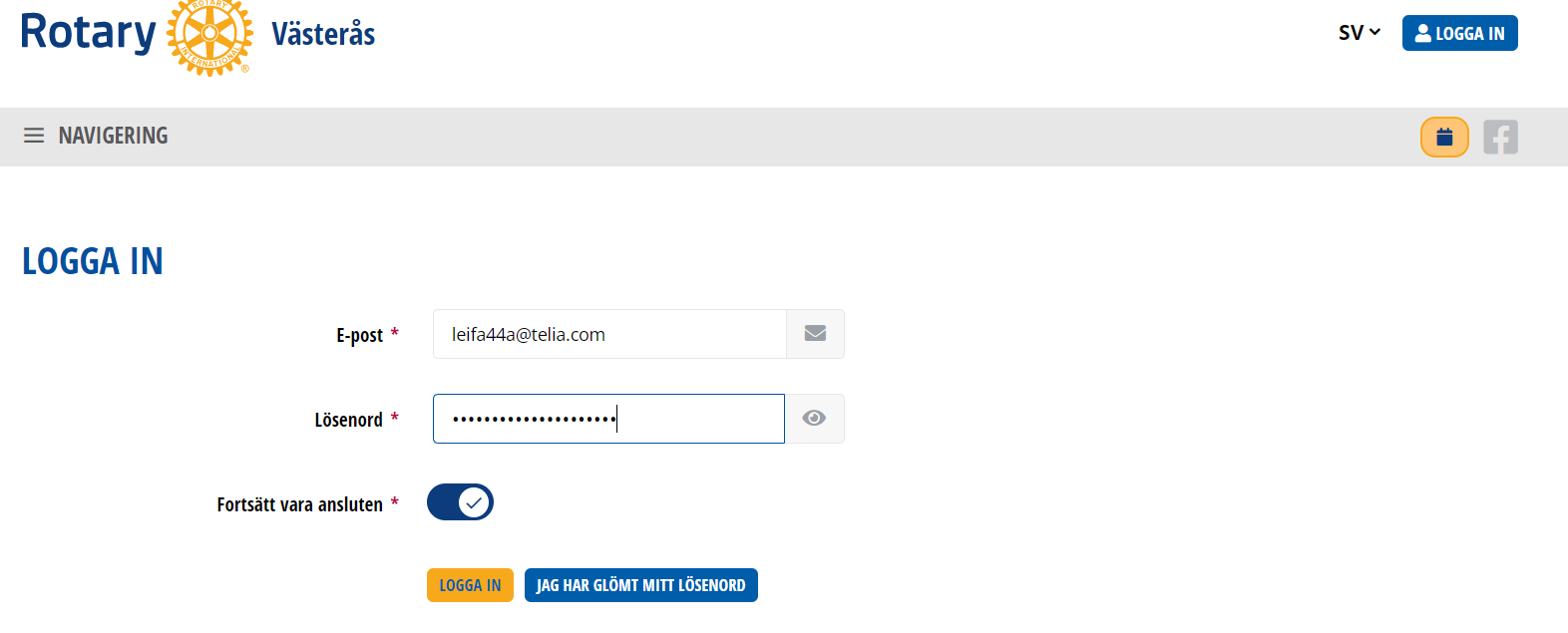 Fyll i email och lösenord samt tryck på gula LOGGA IN
Polaris utbildning 2022-06-09
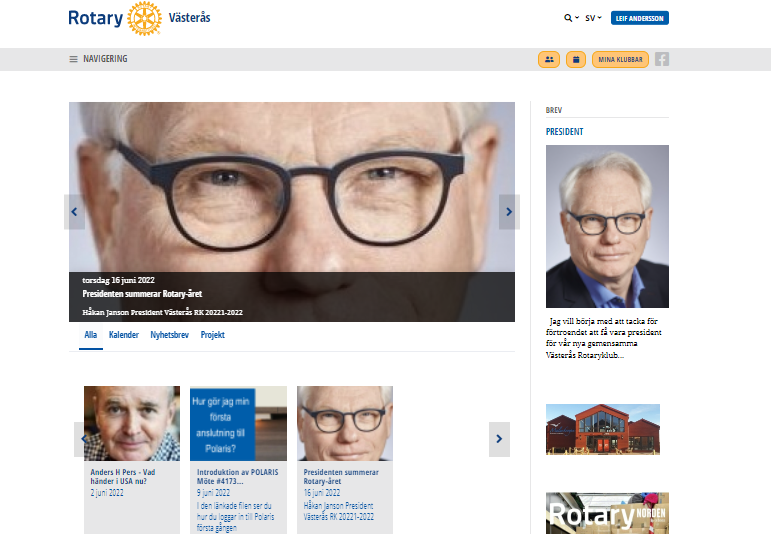 Polaris utbildning 2022-06-09
Hur lägga till hemsidan som Favorit på datorn?
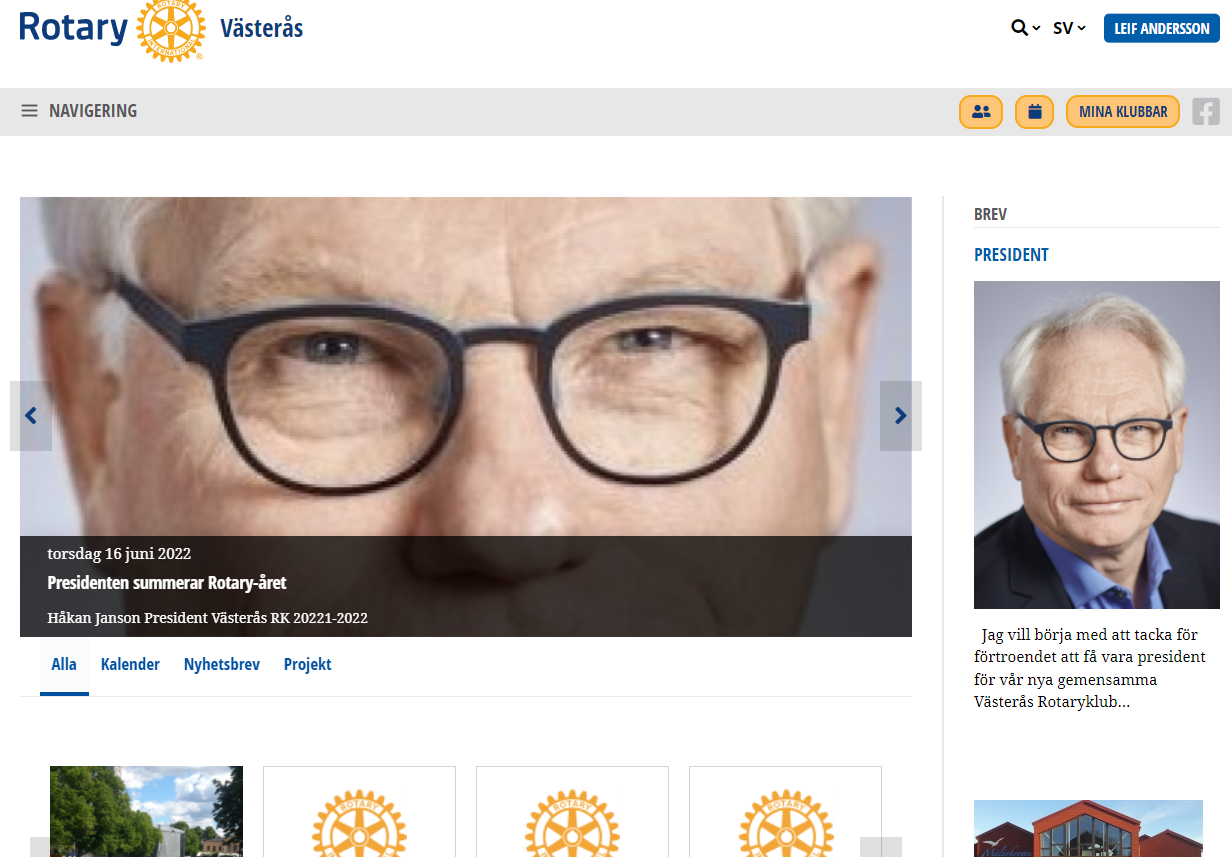 Ta fram hemsidan och mata in ”ctrl+D”
Polaris utbildning 2022-06-09
Hur lägga till hemsidan som Favorit på din iPhone och iPAD
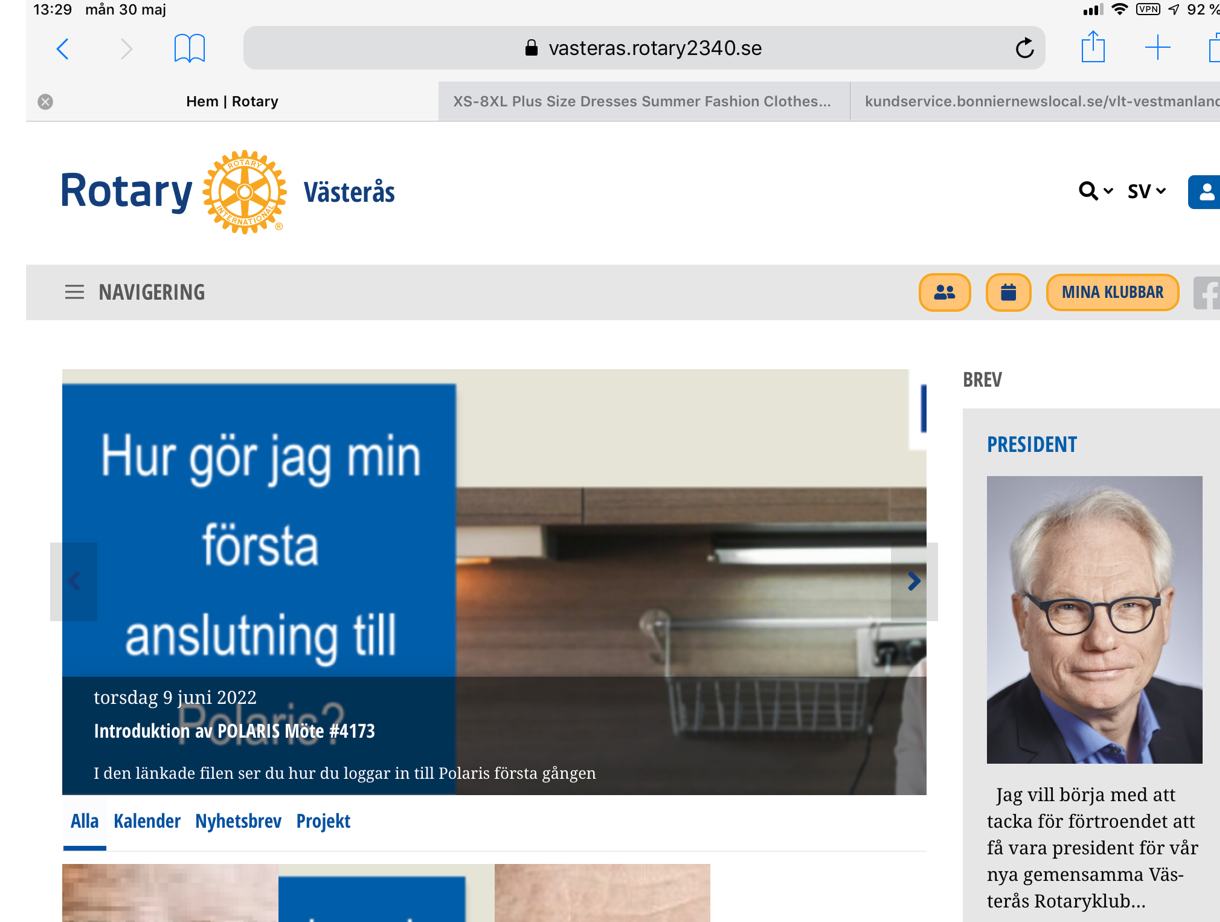 Ta fram hemsidan i Safari, logga in och markera ”Fortsätt vara ansluten” Tryck sedan på denna!
Välj sedan ”Lägg till bokmärke”! Du kan ändra namnet på bokmärket!
Polaris utbildning 2022-06-09
Hur lägga till hemsidan som Favorit på din Samsung/Android
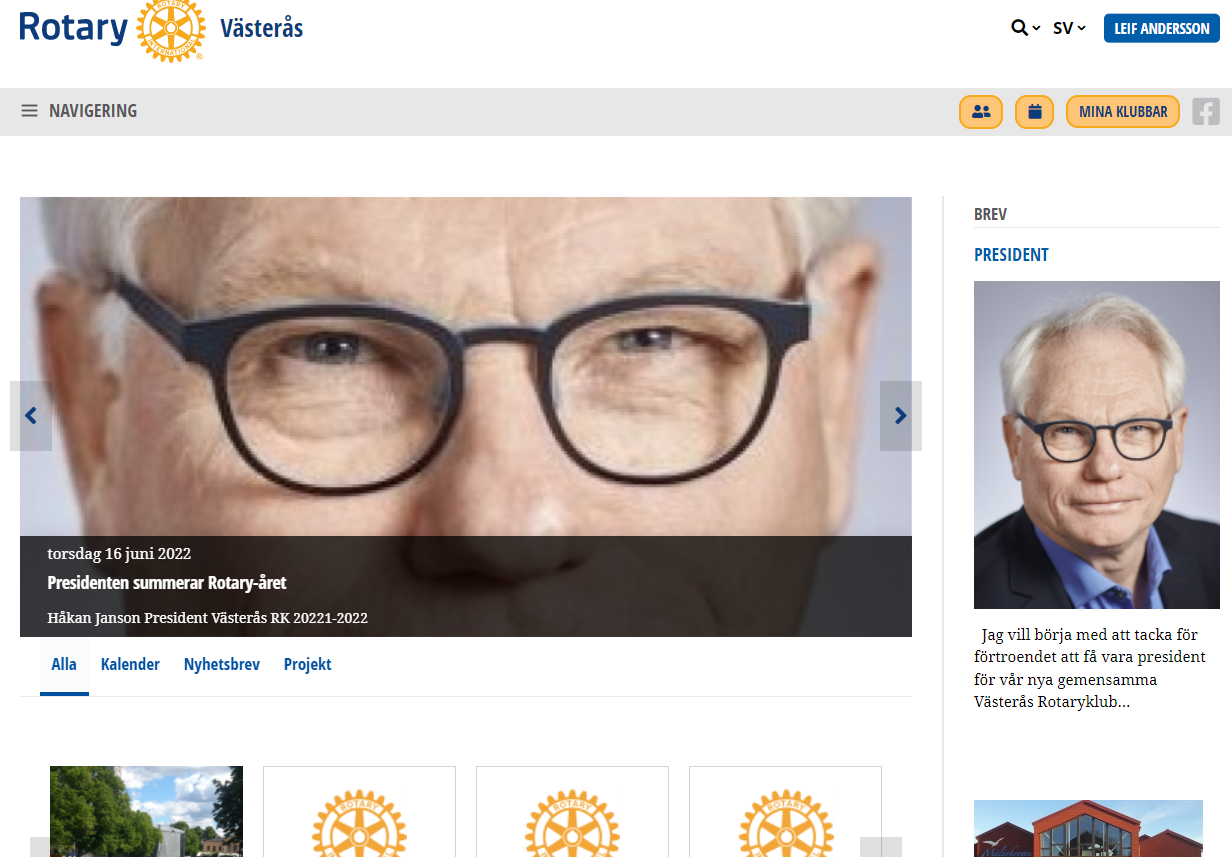 Ta fram hemsidan i din webbläsare, logga in och markera ”Fortsätt vara ansluten”.
Tryck på ··· eller --- (beroende på webbläsare) och välj sedan ”Lägg till i bokmärken”alt. ”Lägg till på startskärmen”!
Polaris utbildning 2022-06-09
Länk till ikonen för medlemmar!
Viktigaste länkarna på vår hemsida!
Länk till ikonen för kalendern
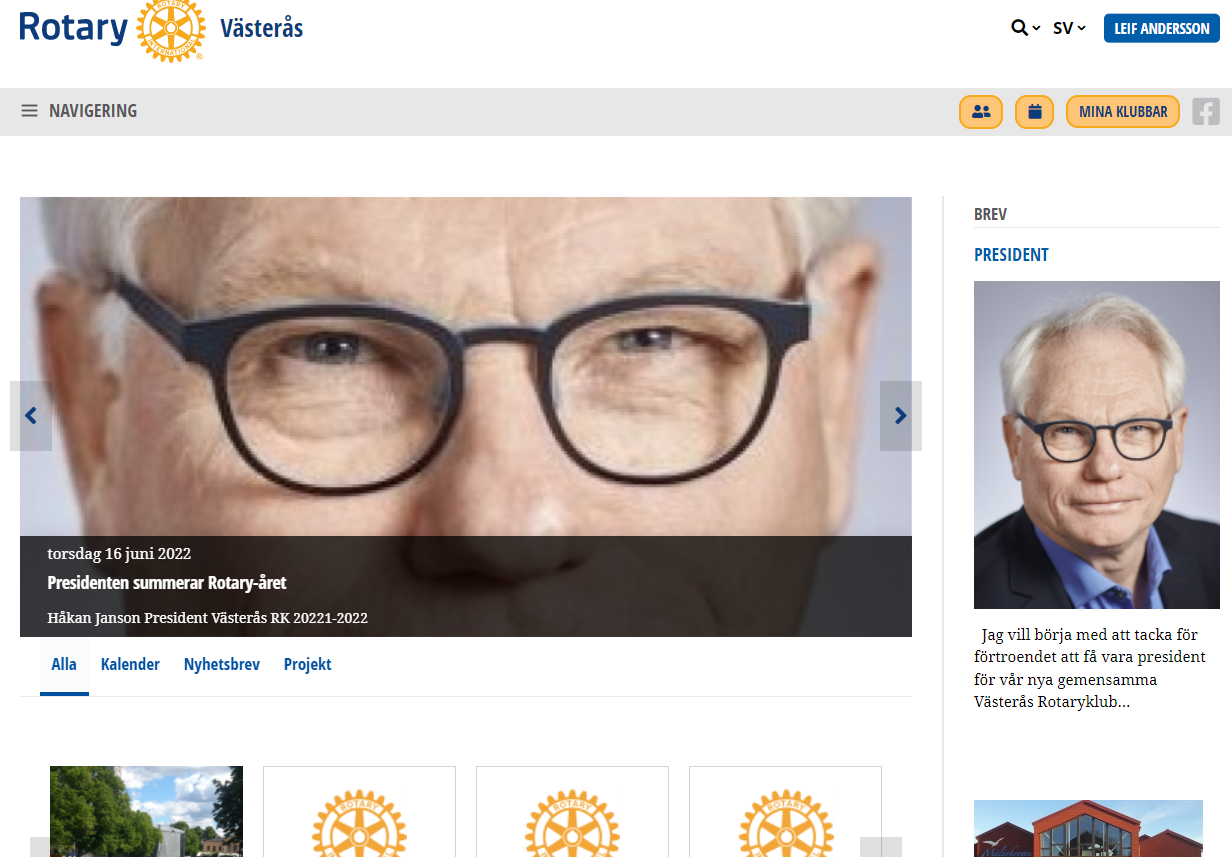 Länk till ikonen för Rotary klubbar!

Öppnar menyn till webbplatsen!
!
Polaris utbildning 2022-06-09
1. Medlemslistan
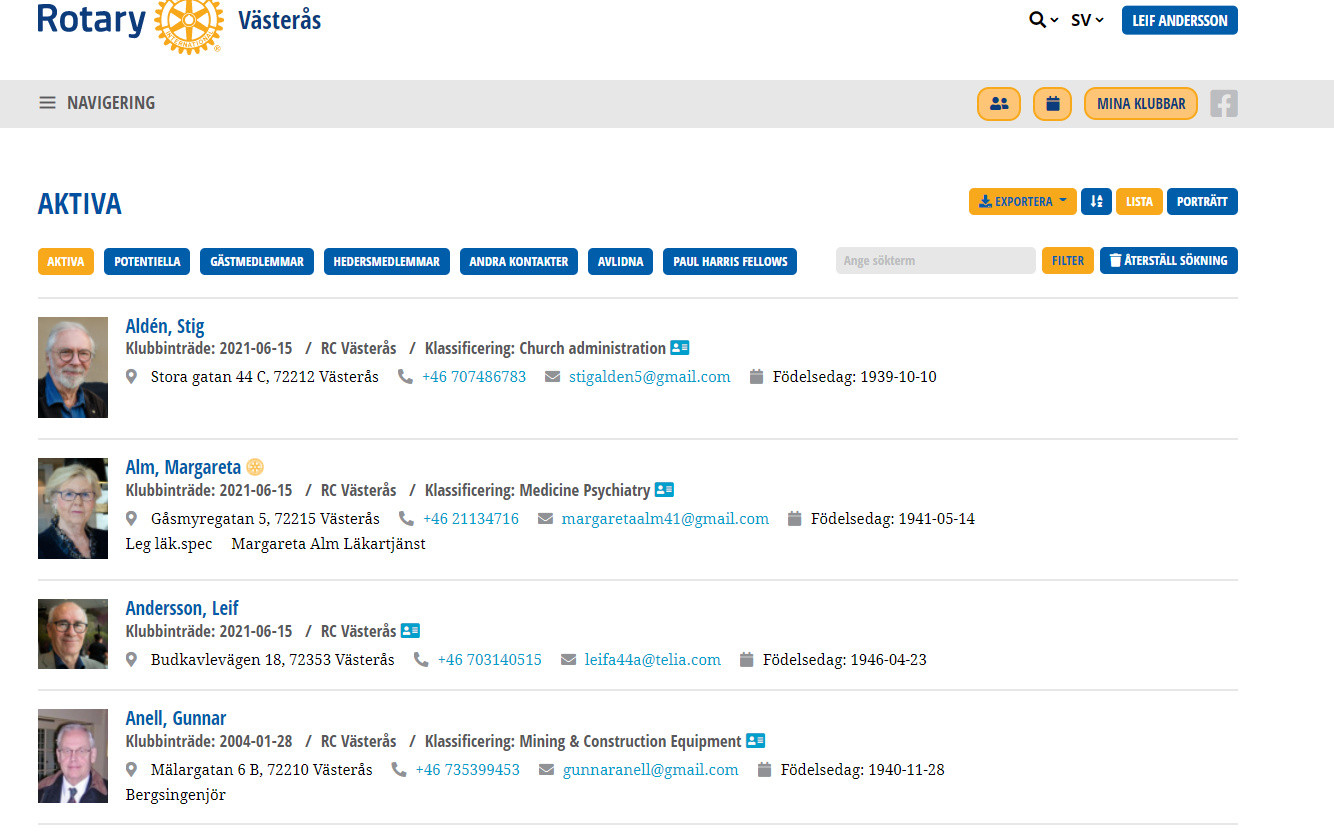 Polaris utbildning 2022-06-09
2. Kalendern
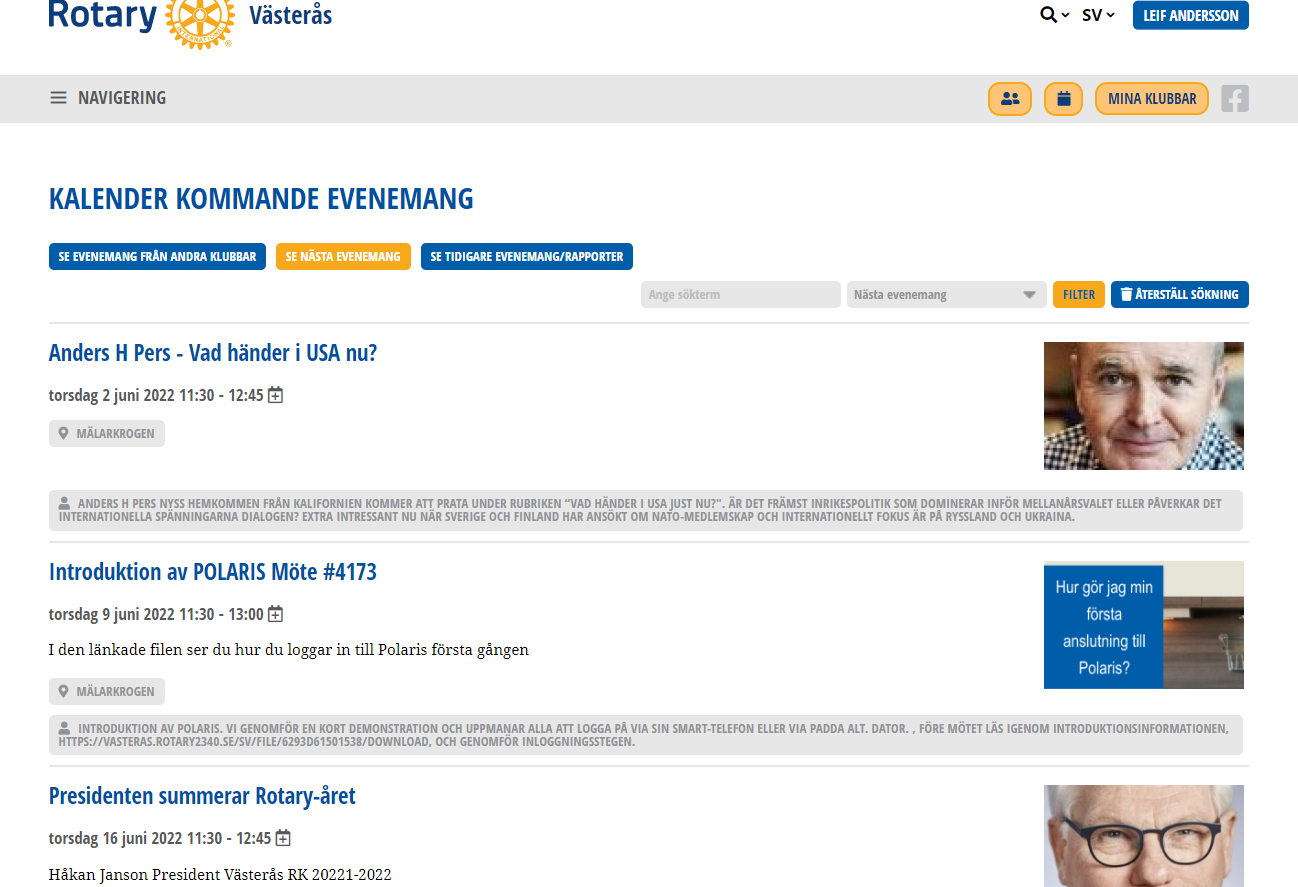 Polaris utbildning 2022-06-09
3. Rotary klubbar
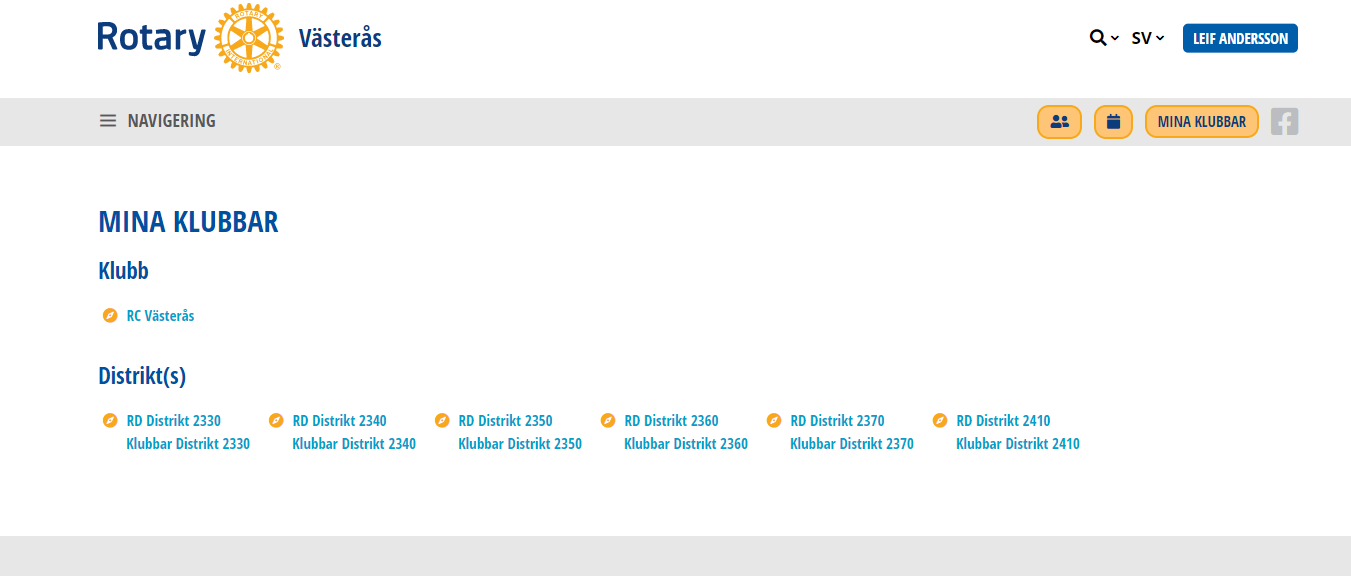 Polaris utbildning 2022-06-09
4. Menyn till webbplatsen
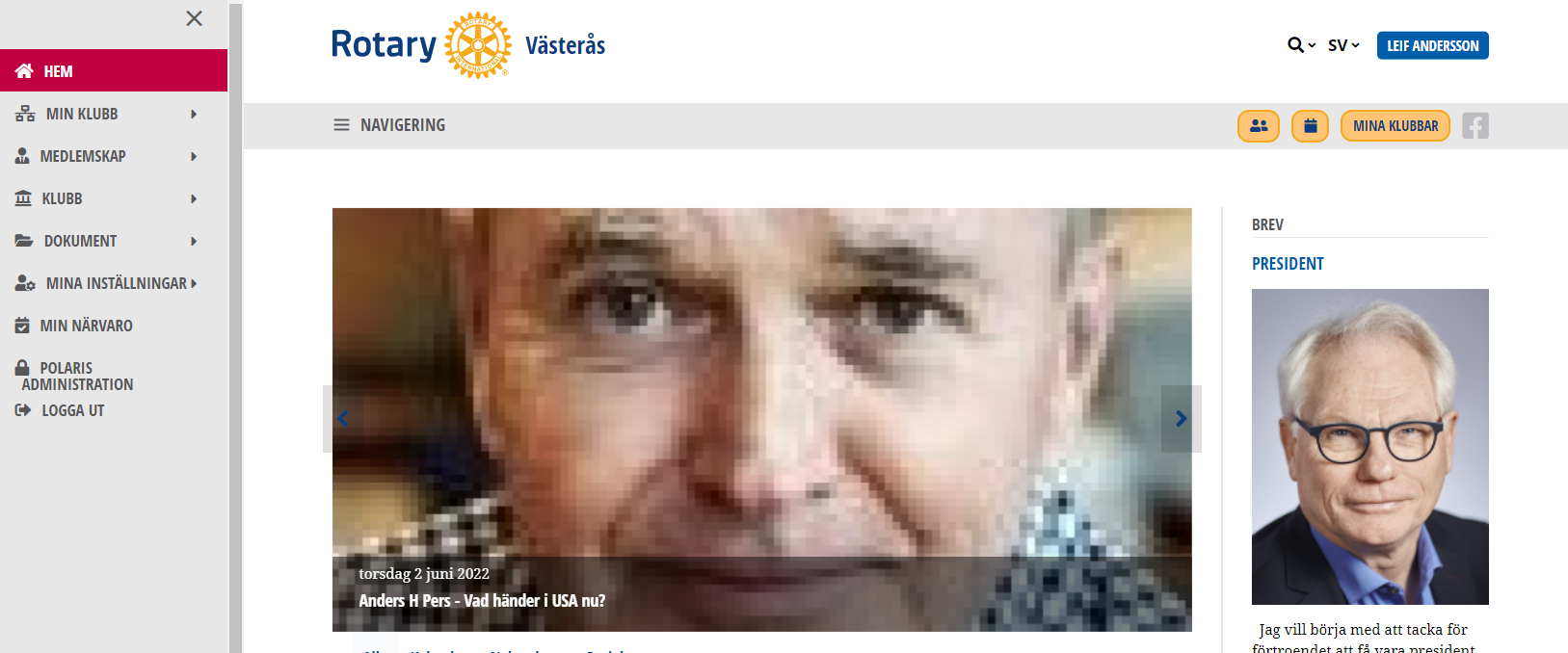 Polaris utbildning 2022-06-09
4.Hem Undermeny Min Klubb
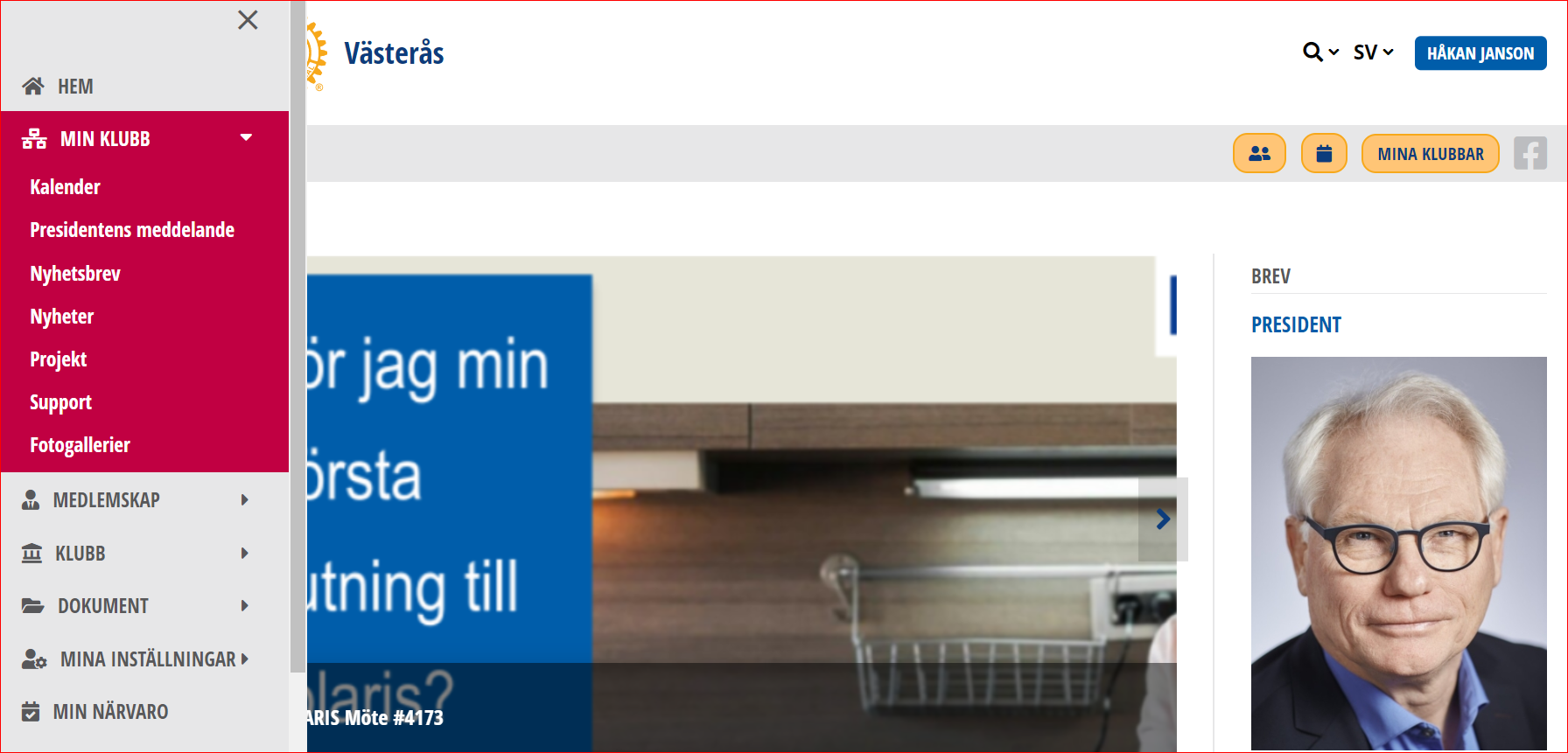 Polaris utbildning 2022-06-09
4.Hem Undermeny Medlemskap
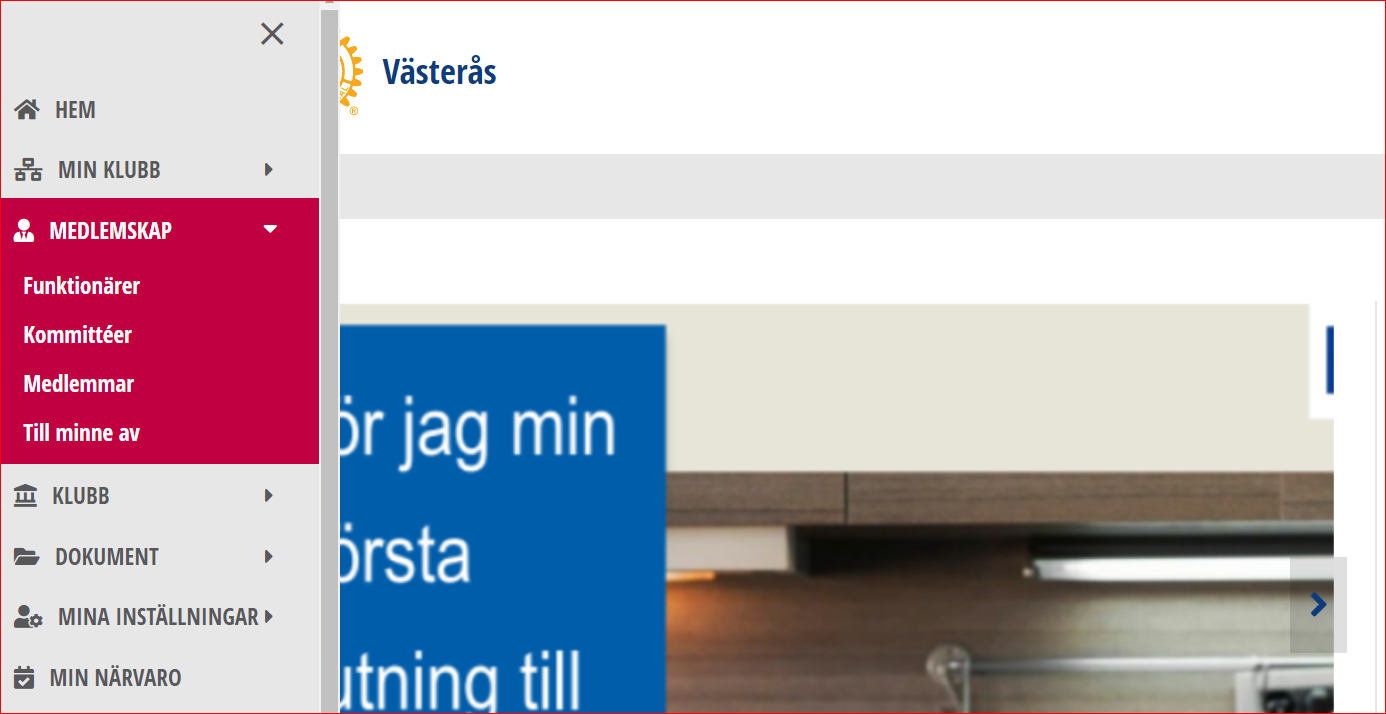 Polaris utbildning 2022-06-09
4.Hem Undermeny KLUBB
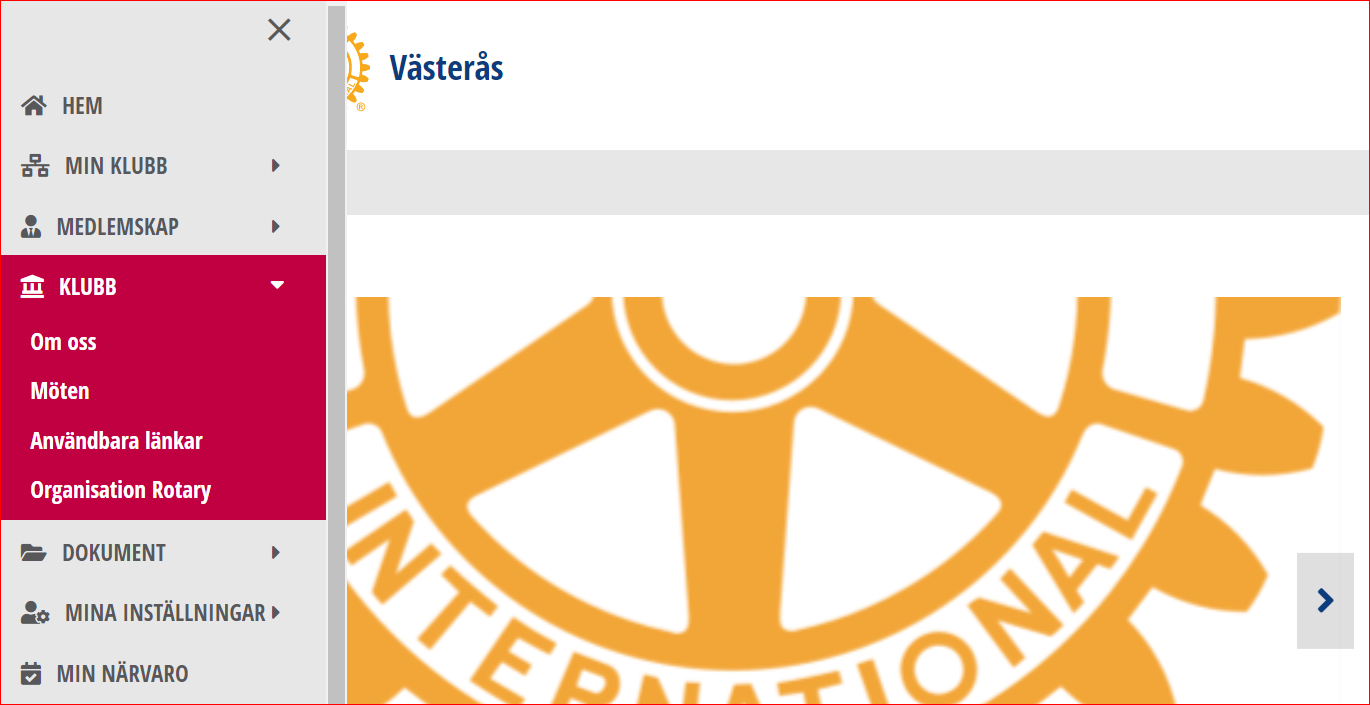 Polaris utbildning 2022-06-09
4.Hem Undermeny Dokument/mappar
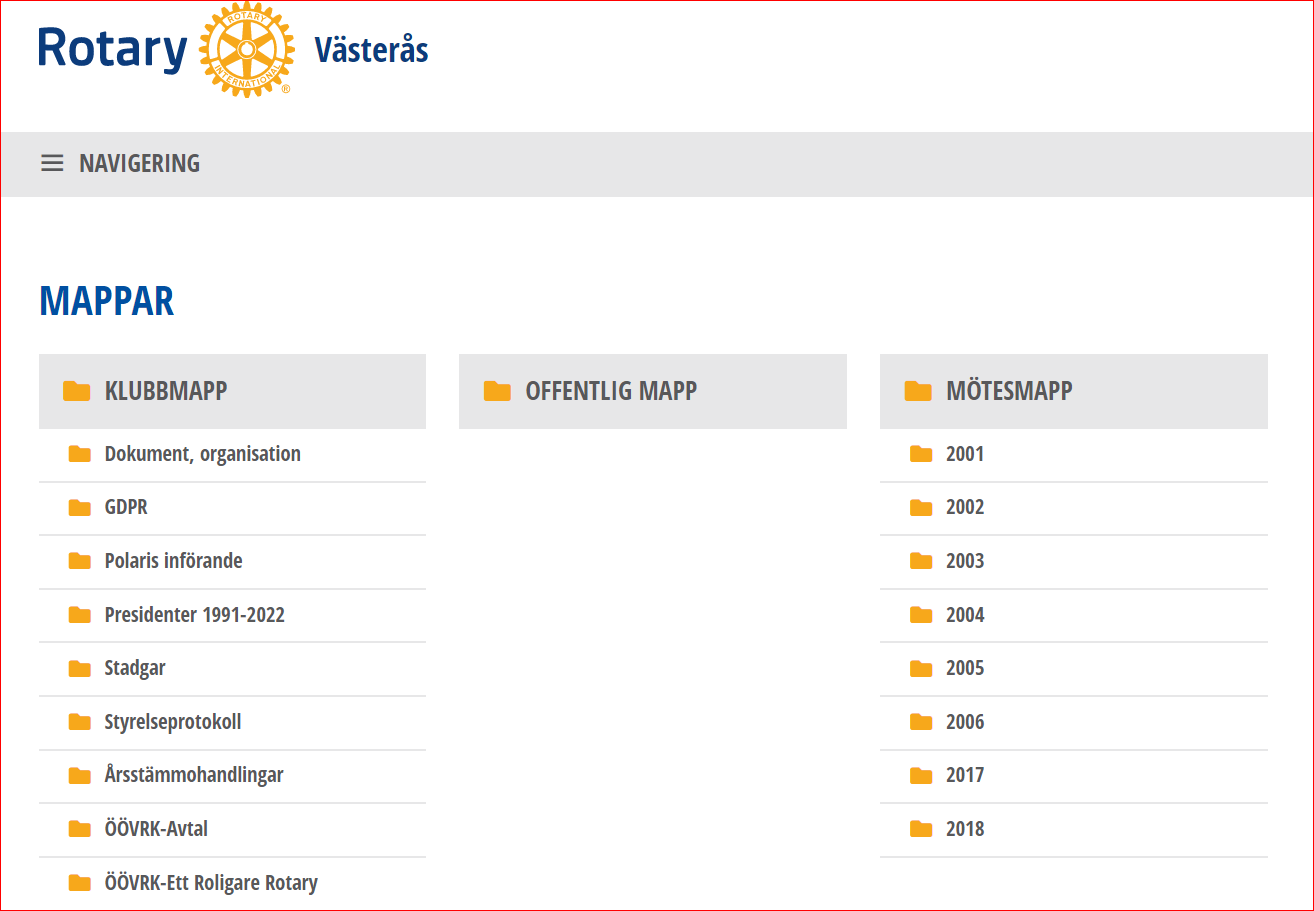 Här finns idag överförda dokument från ClubAdmin

Vi kommer att uppdatera med nya dokuement samt städa upp i strukturen under hösten
Polaris utbildning 2022-06-09
4.Hem Undermeny MINA INSTÄLLNINGAR
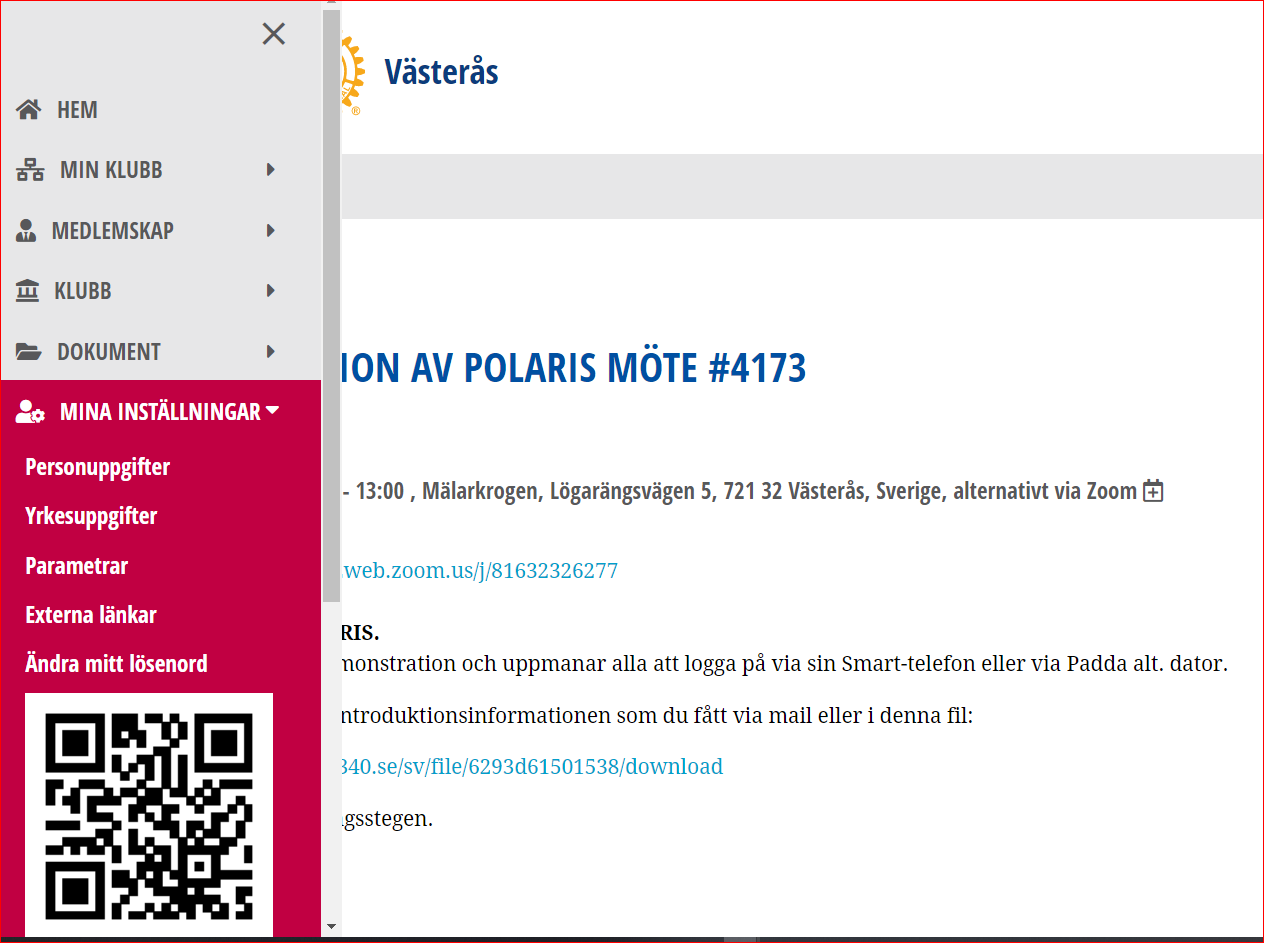 Här finns idag överförda personuppgifter från ClubAdmin.

Gå in och kontrollera dina uppgifter !
Om fel uppdatera! Om problem kontakta
Någon av Håkan, Stefan, Leif eller Per-Åke !
Polaris utbildning 2022-06-09
Tillbaka till Hemsidan!
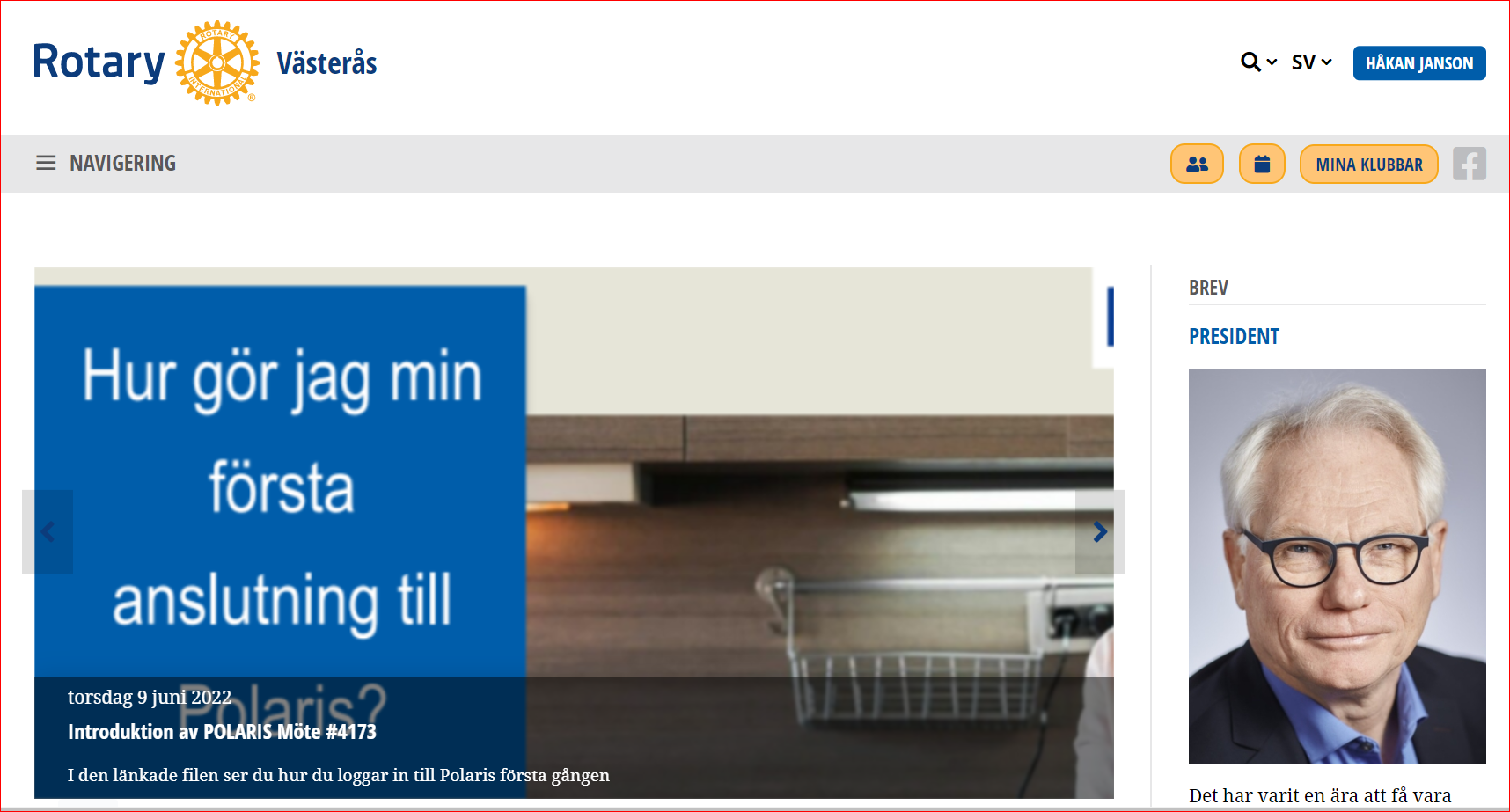 Klicka på Rotary Västerås
Symbolen längst upp till vänster så kommer du alltid tillbaka till Hemsidan!
Polaris utbildning 2022-06-09
Prova på att Navigera och se vad som finns !
De viktigaste nyheterna som Program och Veckobrev med mera presenteras i klickbara notiser i karusellen i underkant av hemsidan!
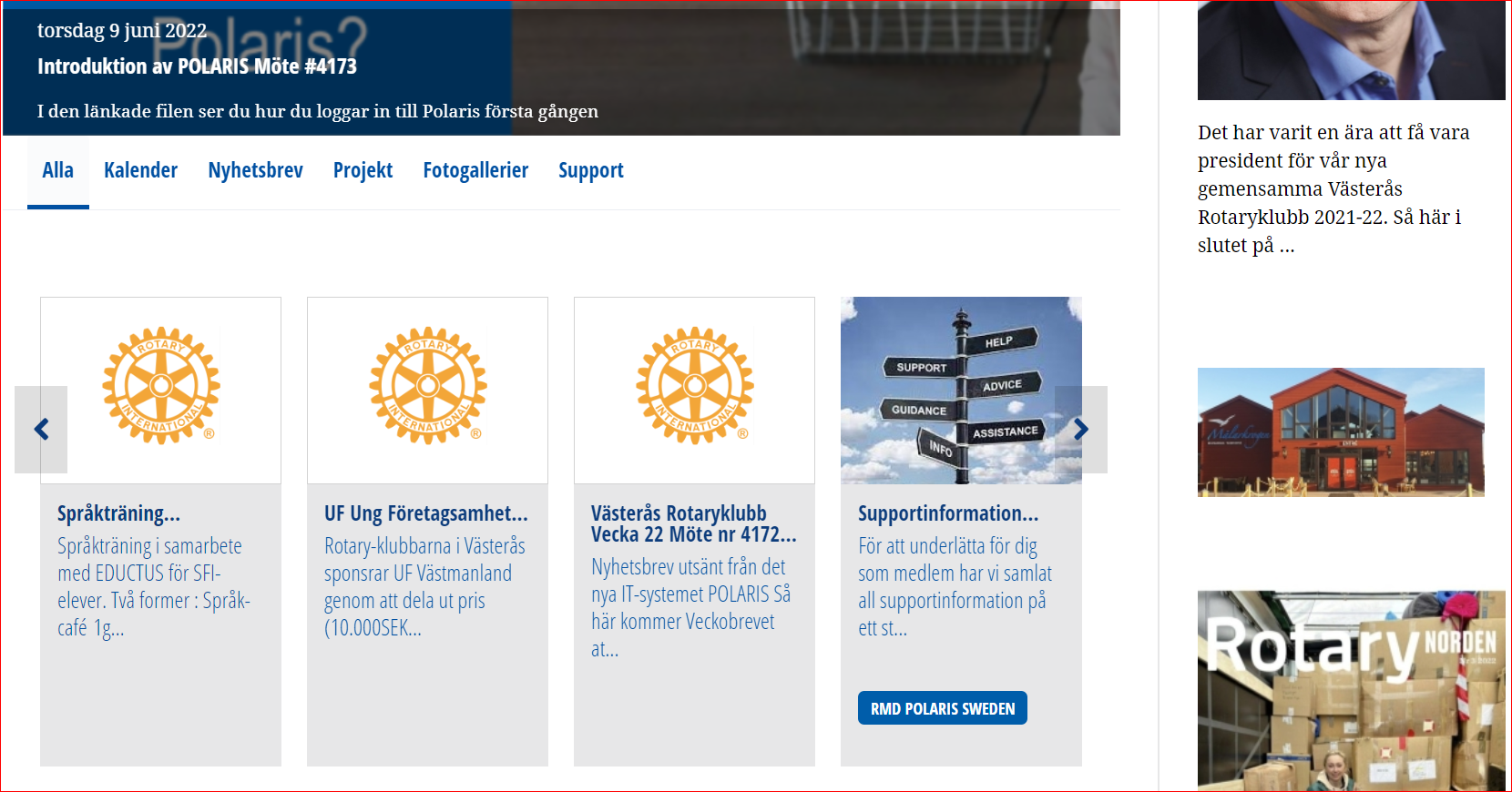 Polaris utbildning 2022-06-09
Prova på att Navigera och se vad som finns !
De viktigaste nyheterna som Program och Veckobrev med mera presenteras i klickbara notiser i karusellen i underkant av hemsidan!
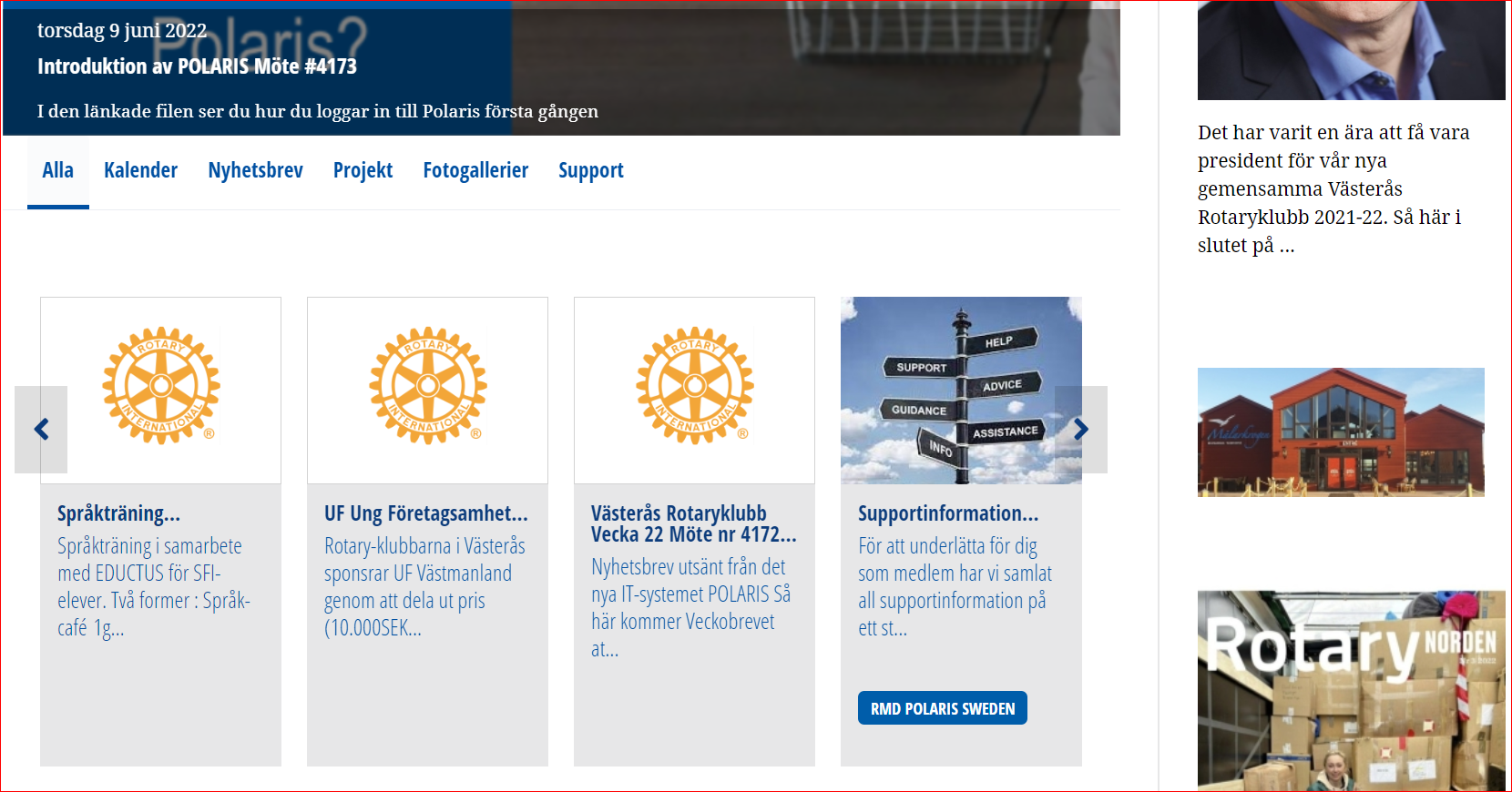 Polaris utbildning 2022-06-09
Hur loggar jag ut?
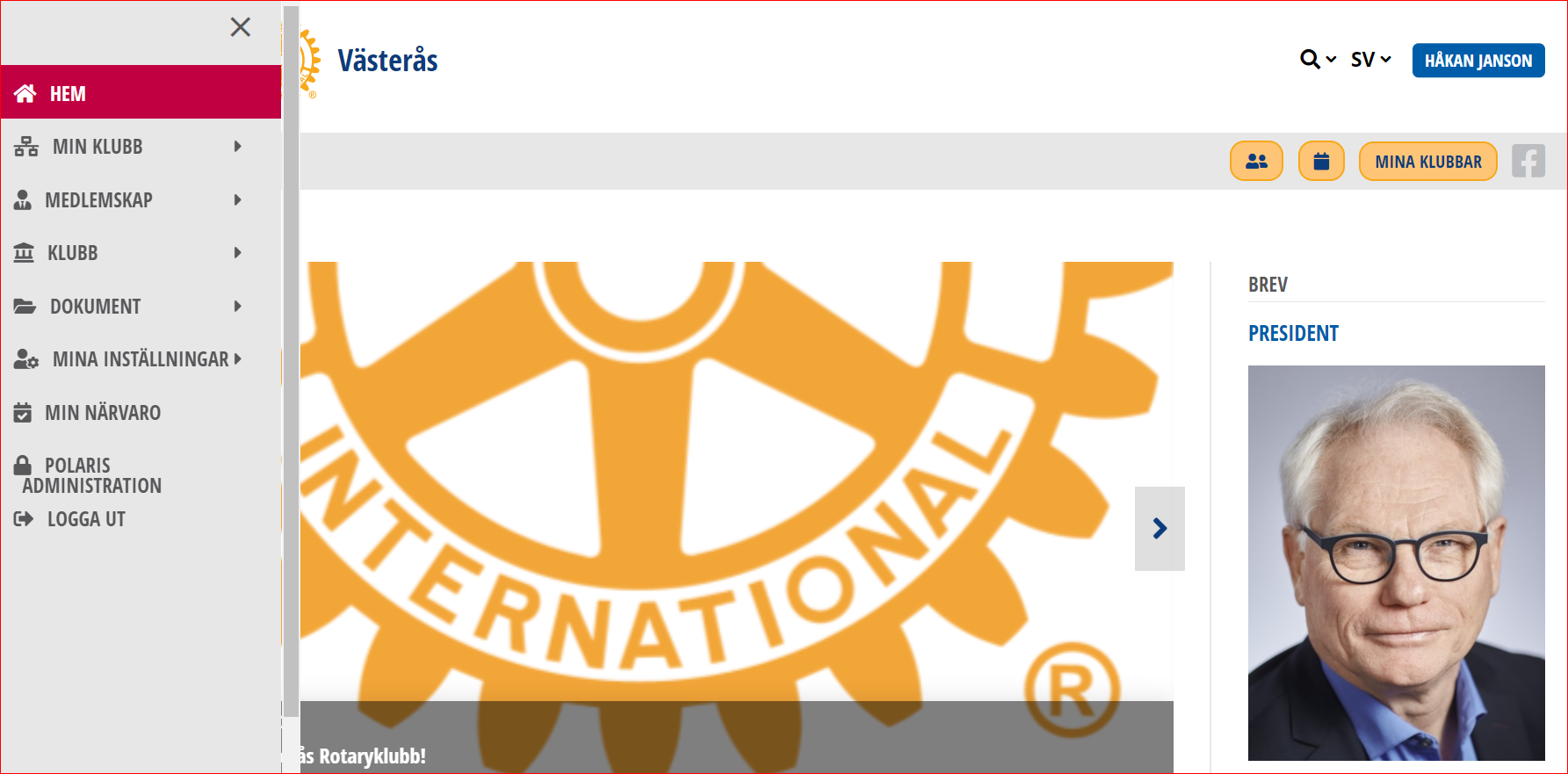 Klicka på ditt namn och välj LOGGA UT!
Polaris utbildning 2022-06-09
Lycka till!  Det svåraste är att logga in första gången
Vi kommer att återkomma med fler utbildningstillfällen under hösten.
Denna presentation och andra tips läggs upp på Polaris
Se mer information i kommande veckobrev.
VÅGA PROVA och VÅGA FRÅGA!
Håkan Janson		Stefan Nilsson
Leif Andersson		Petr-Åke Svensson